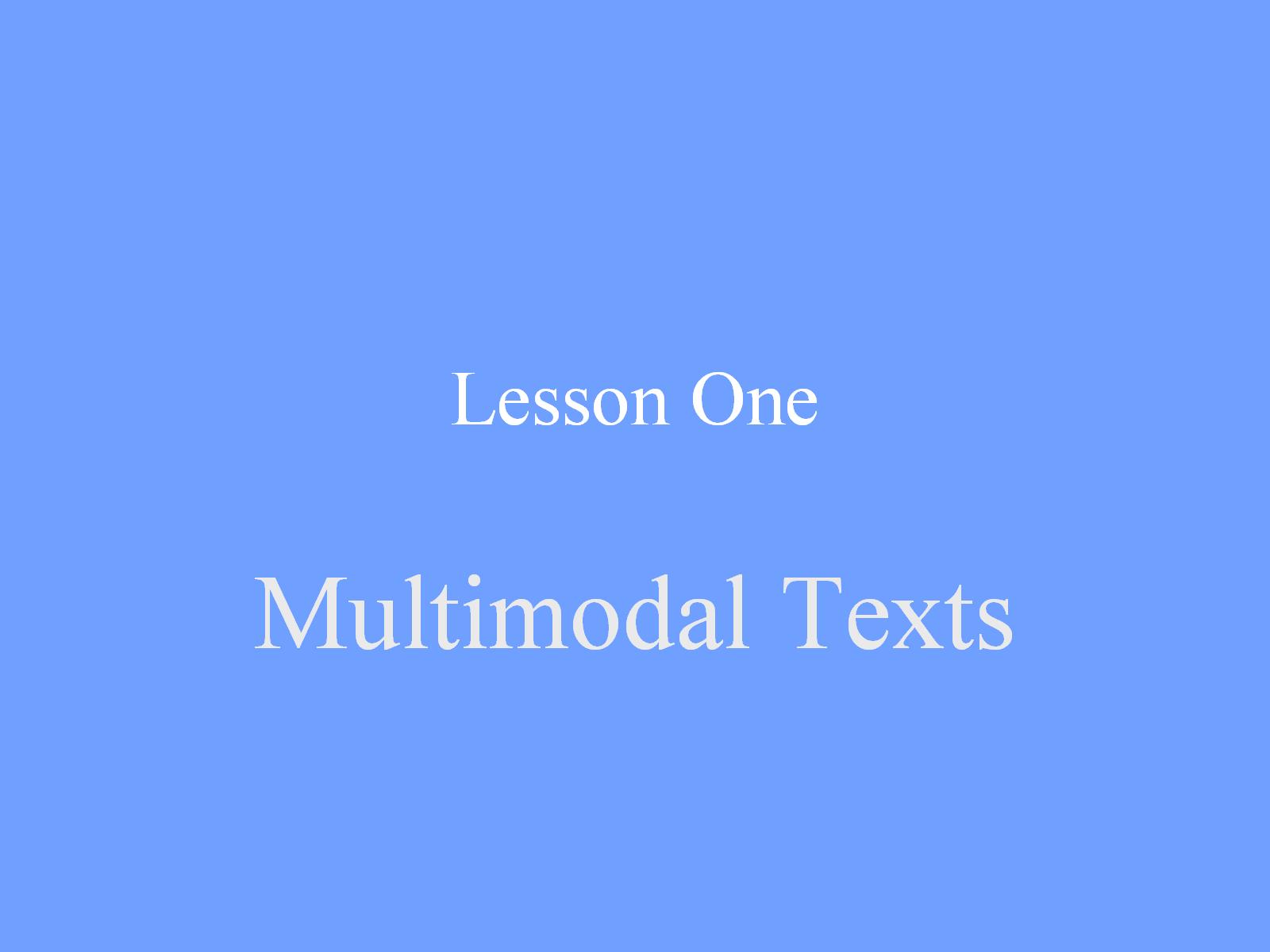 Lesson One
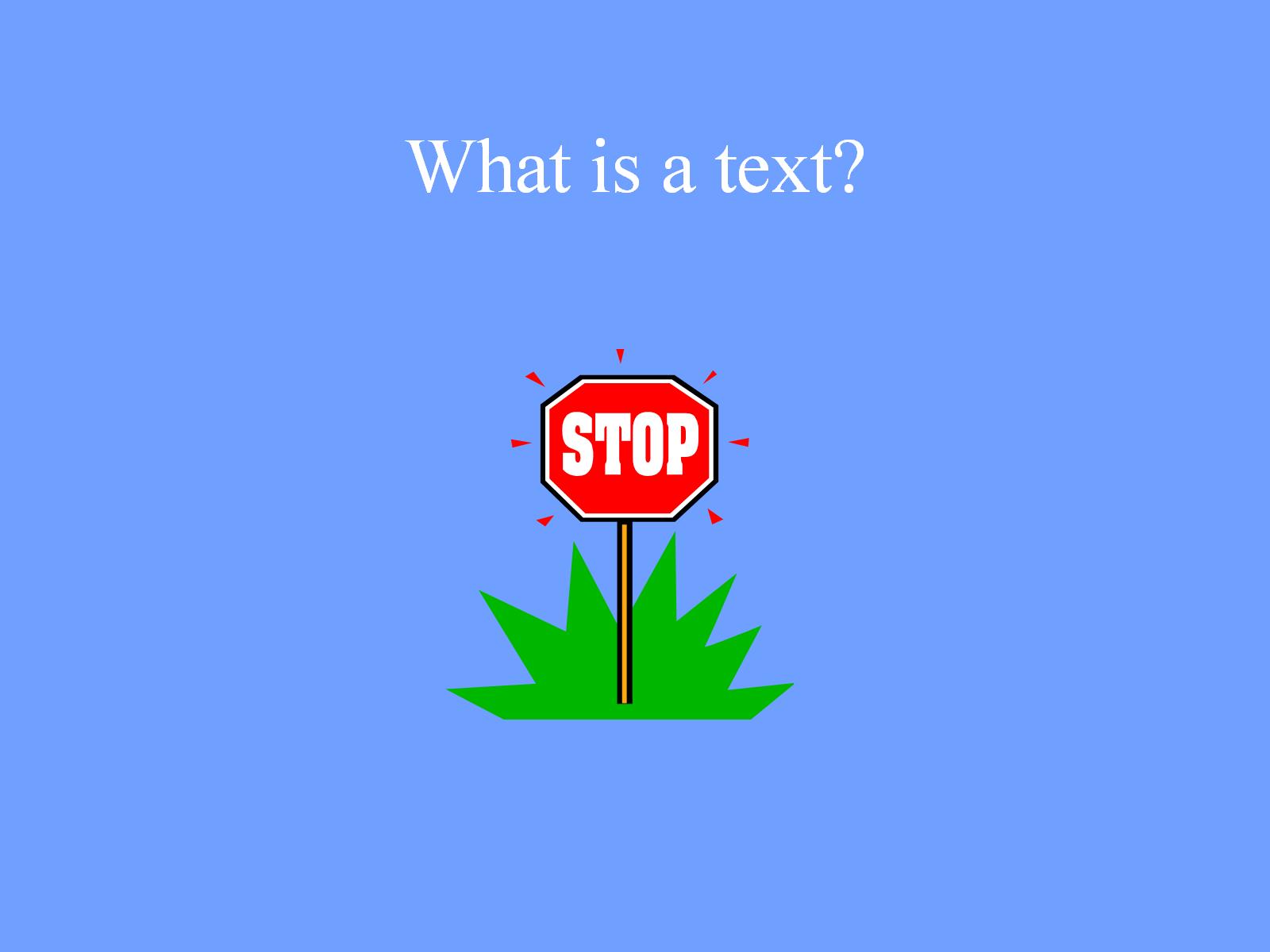 What is a text?
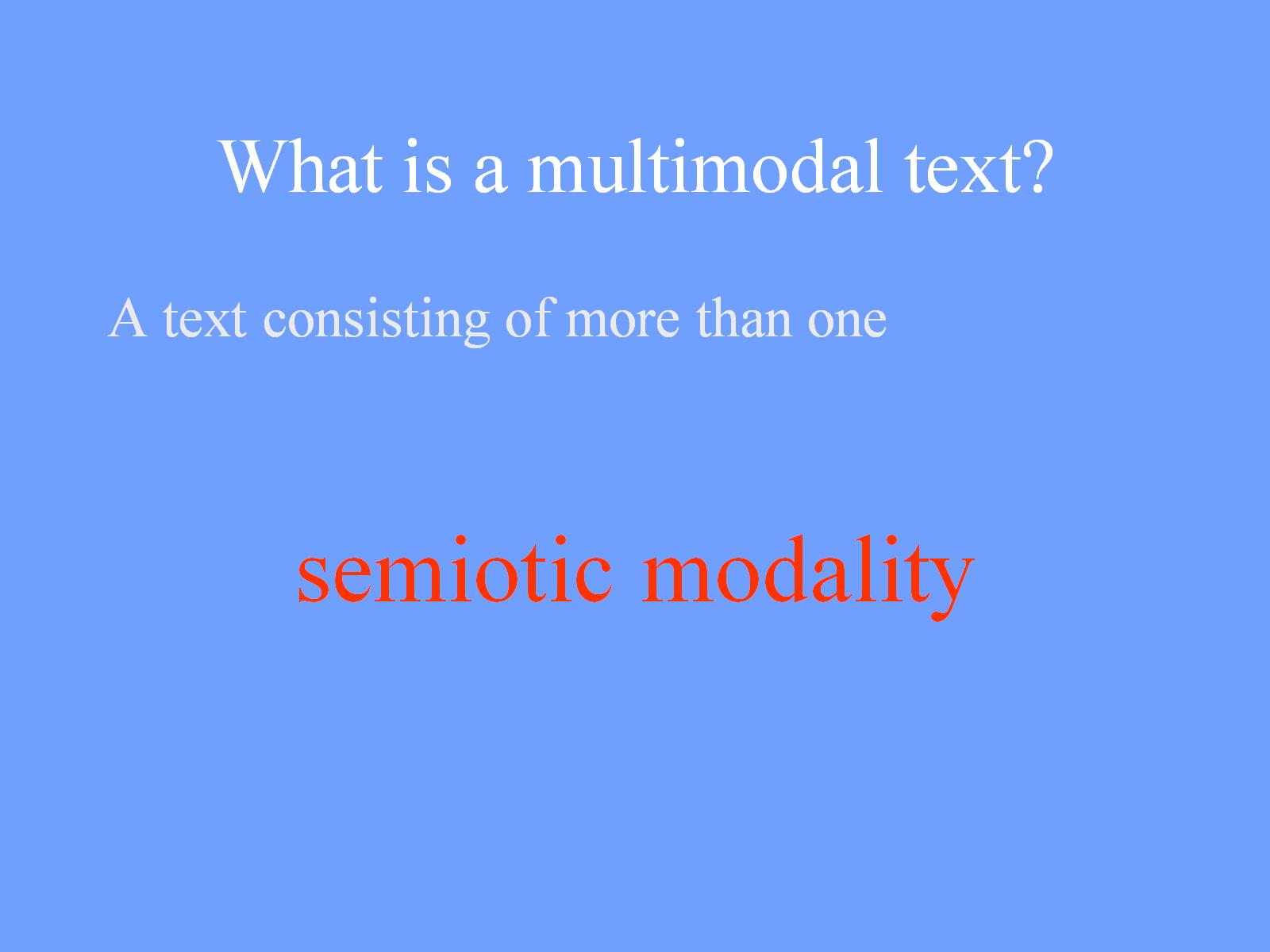 What is a multimodal text?
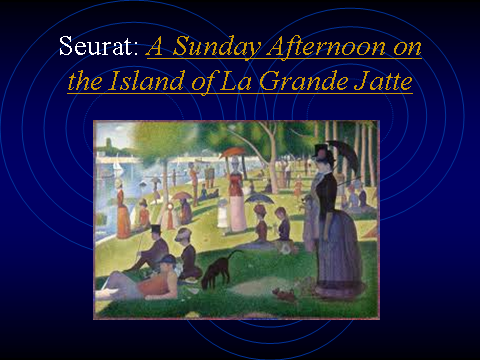 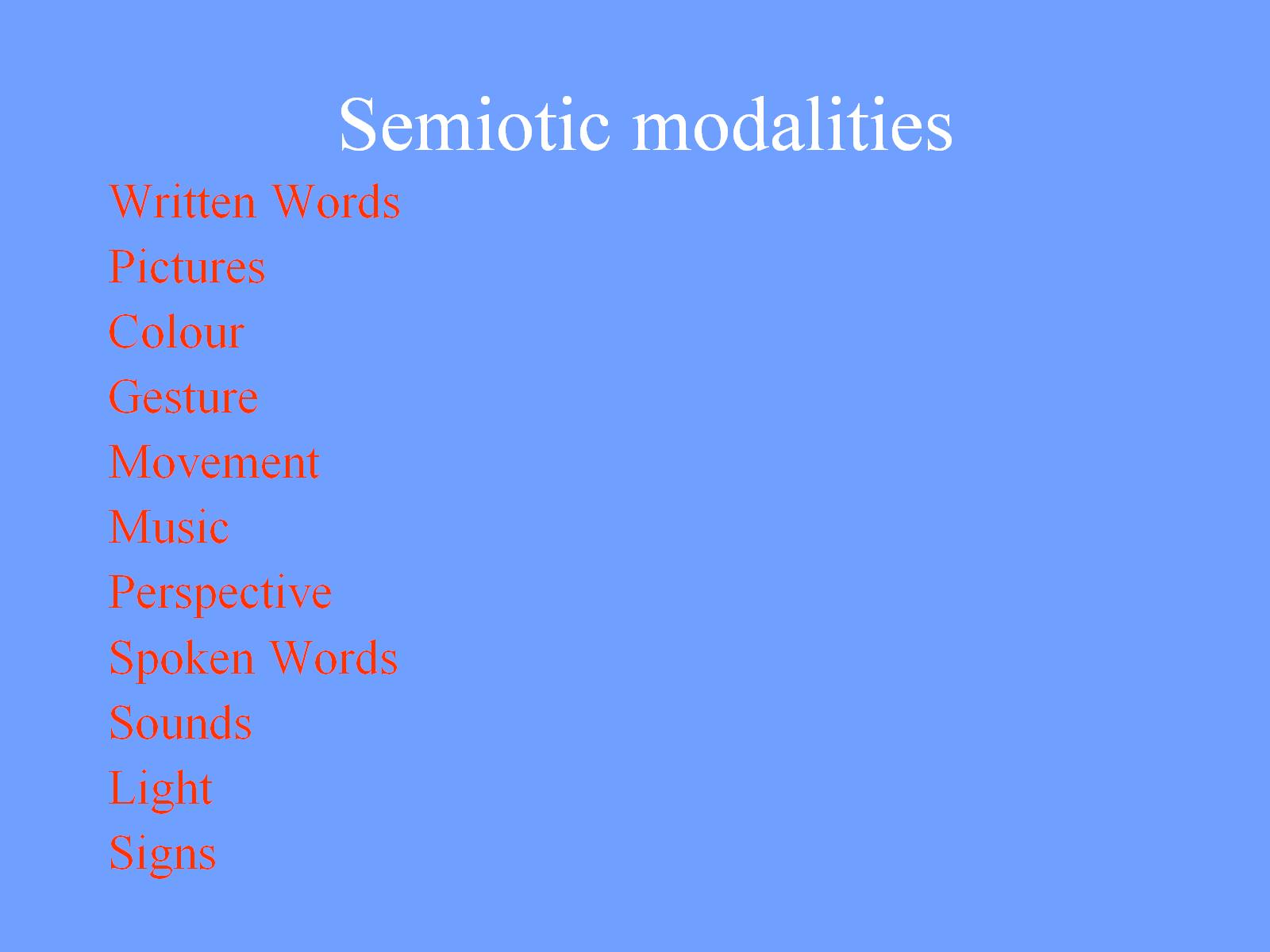 Semiotic modalities
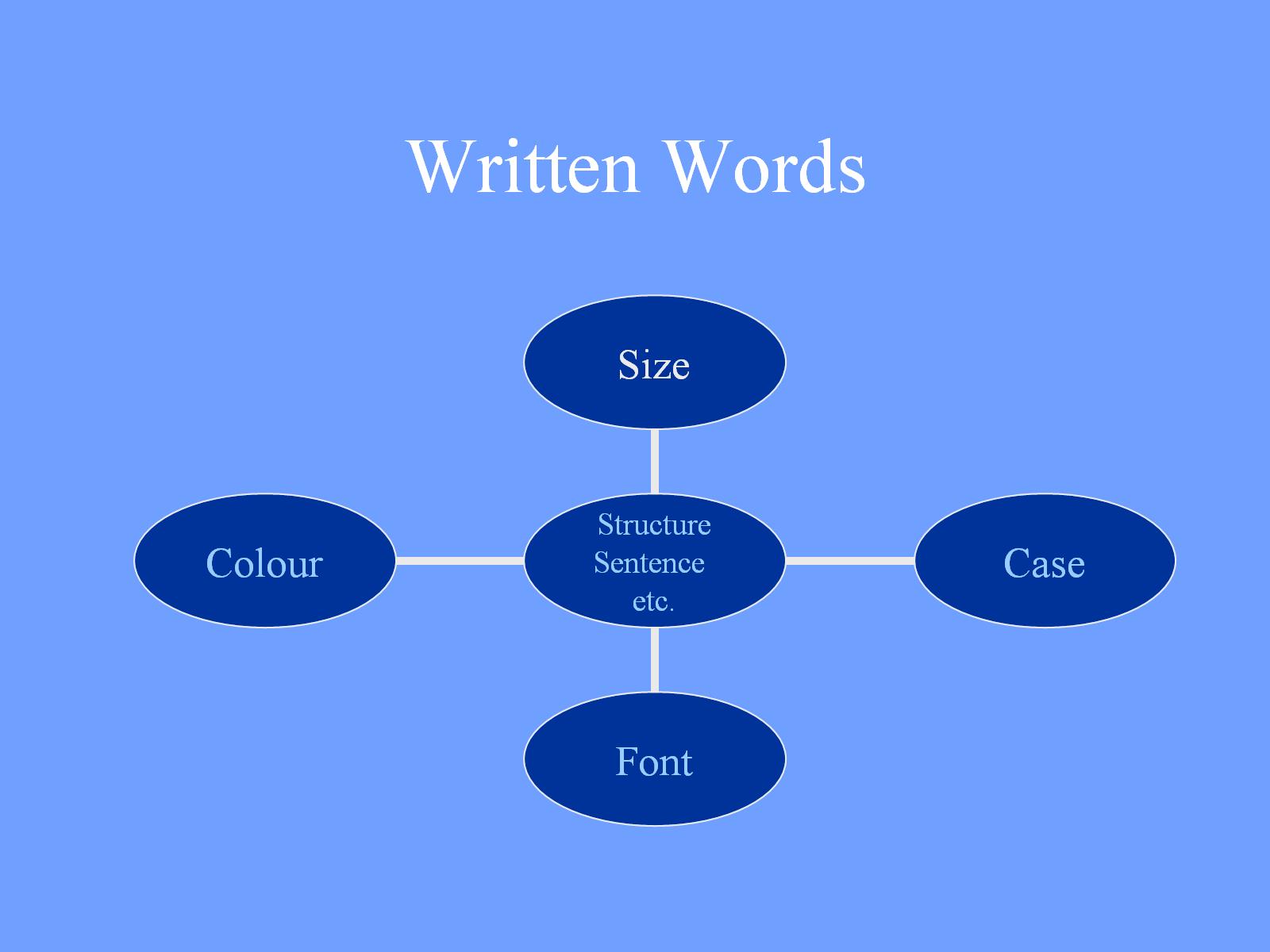 Written Words
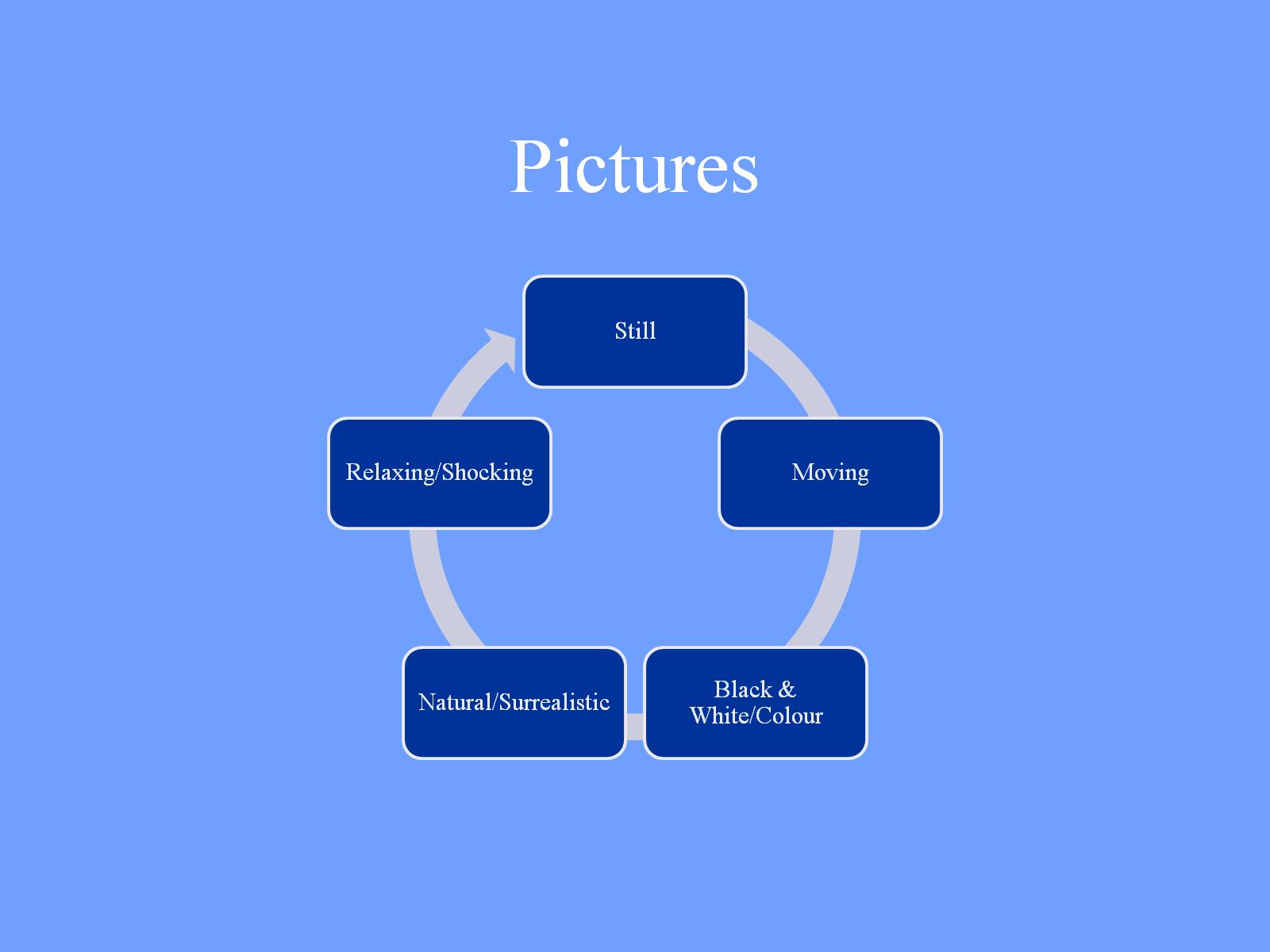 Pictures
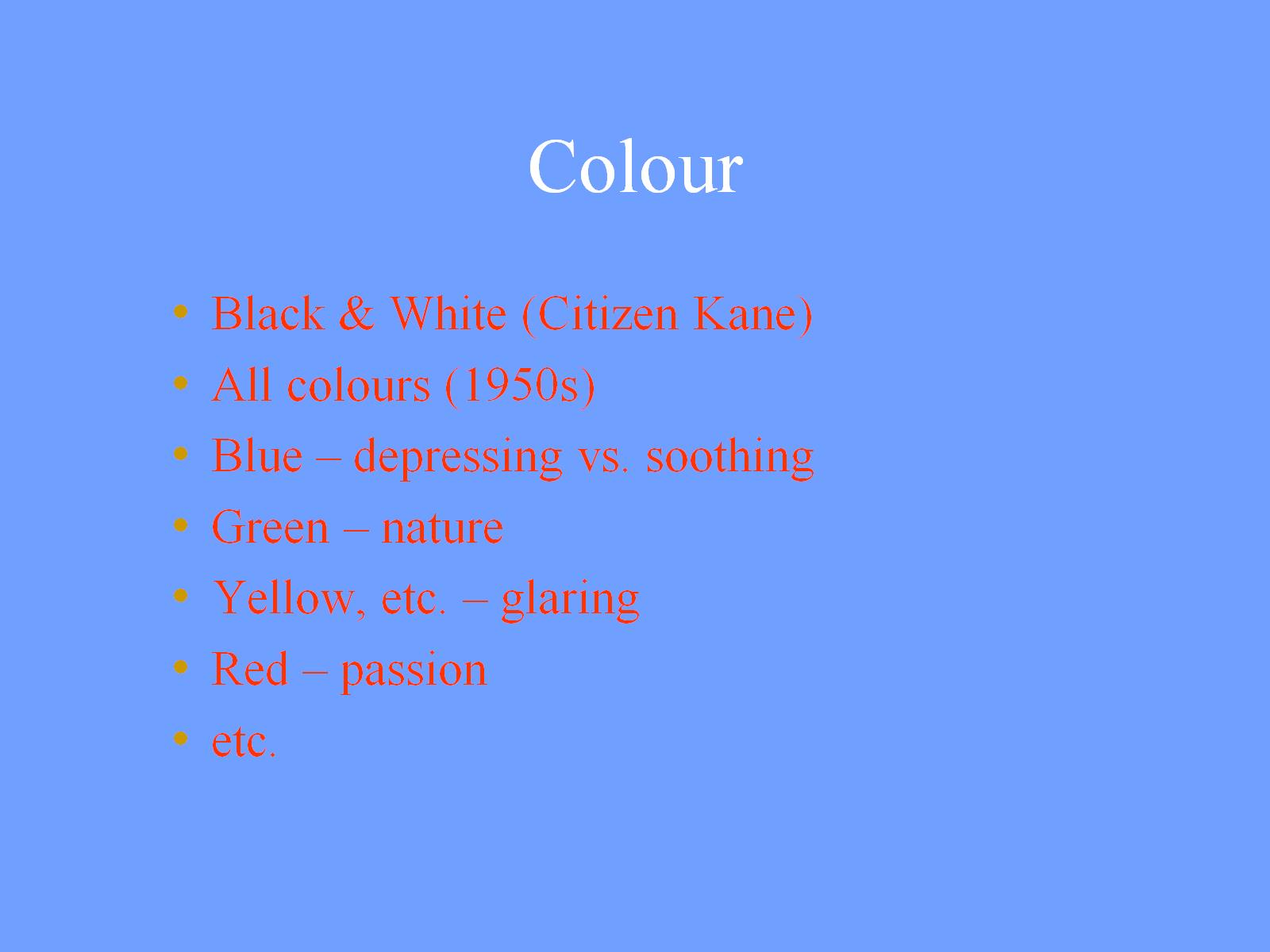 Colour
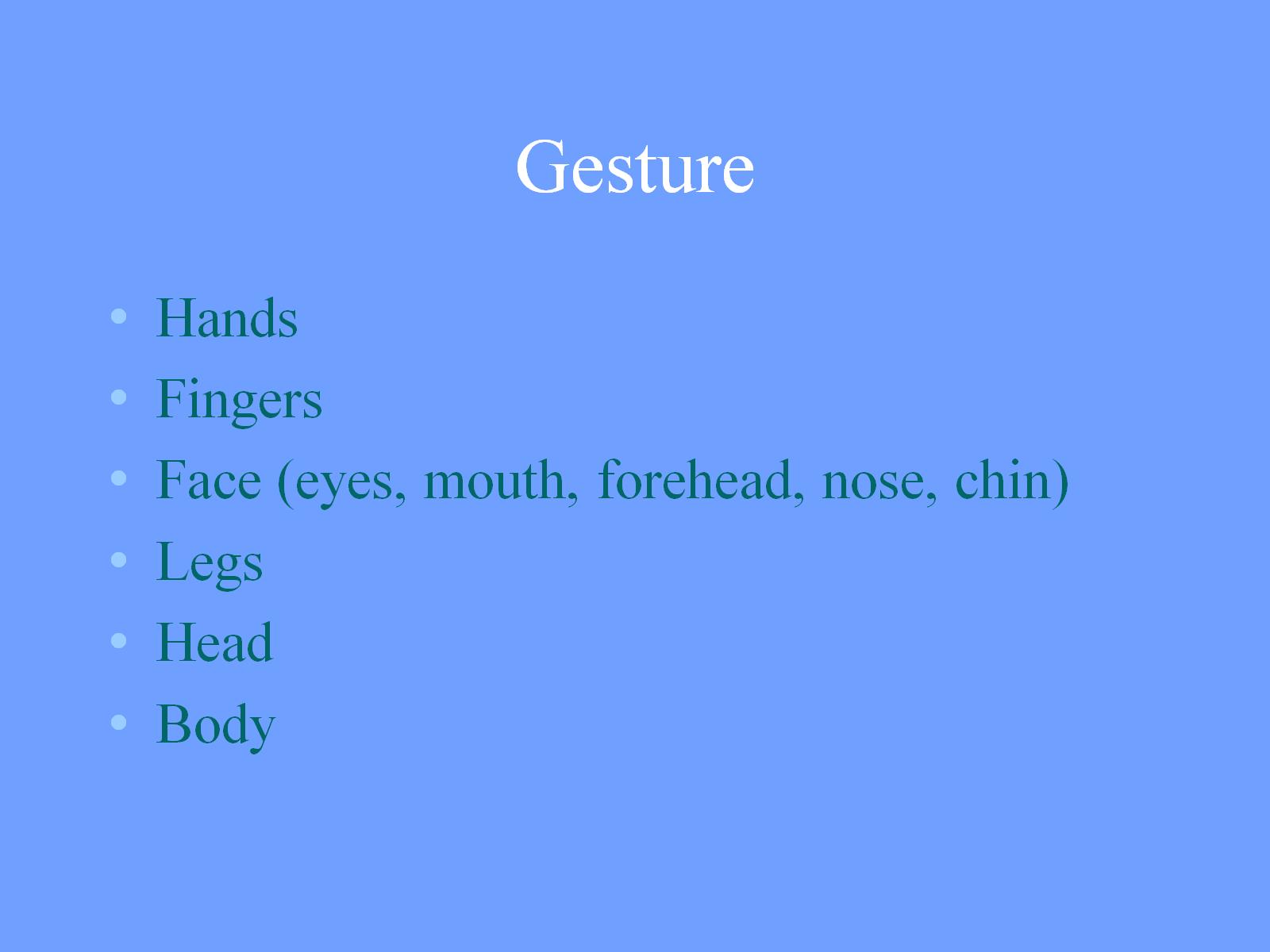 Gesture
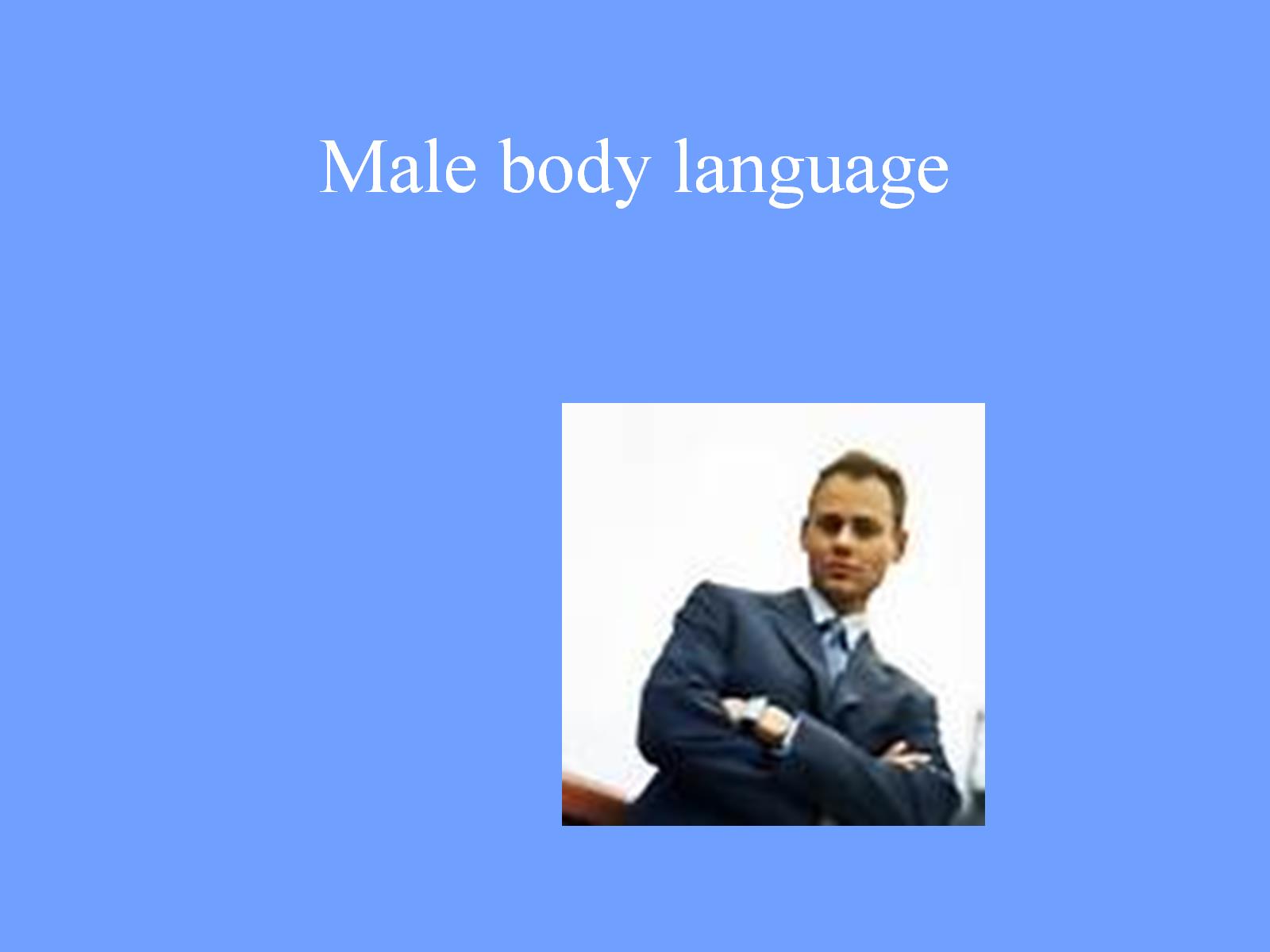 Male body language
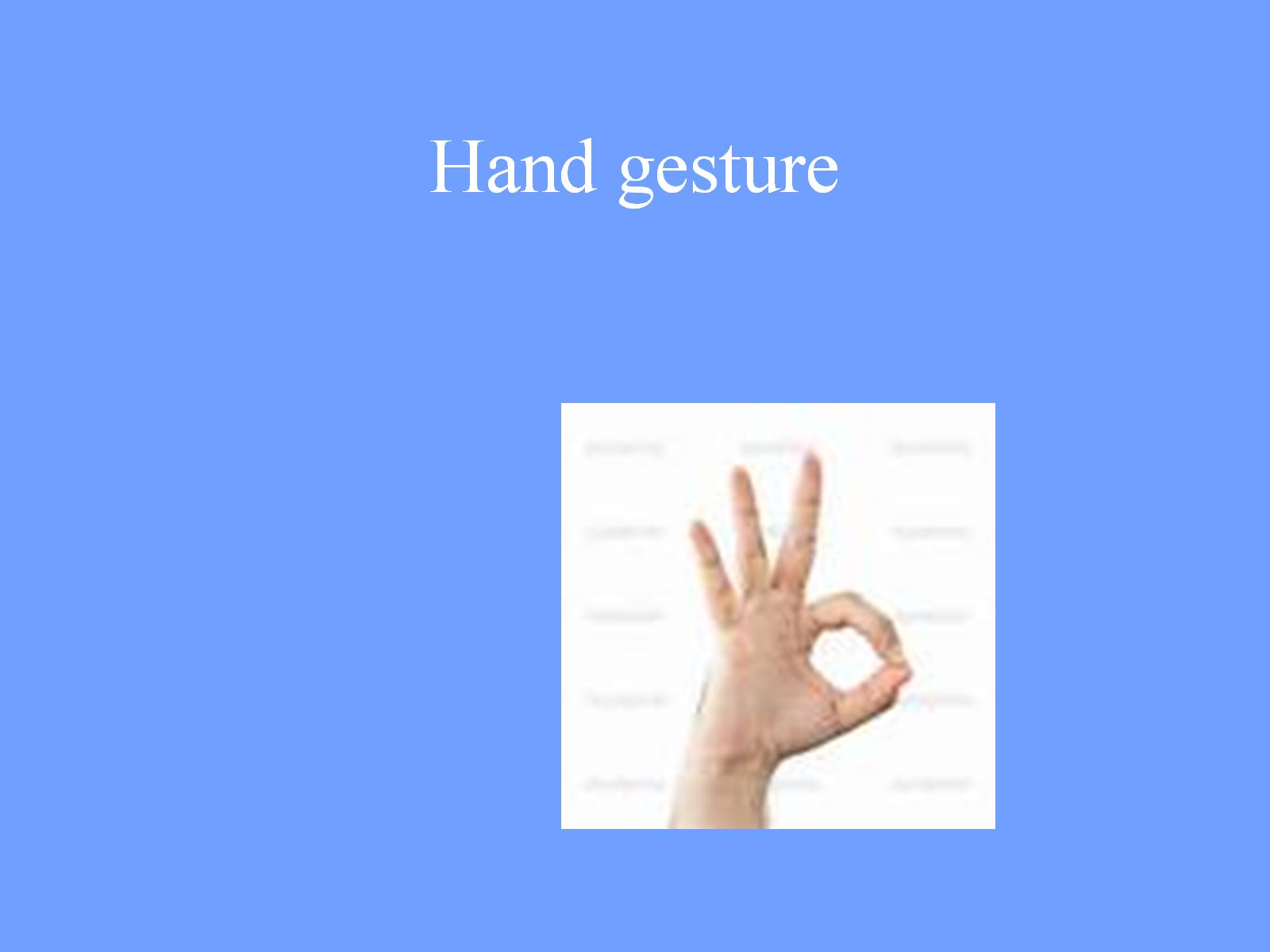 Hand gesture
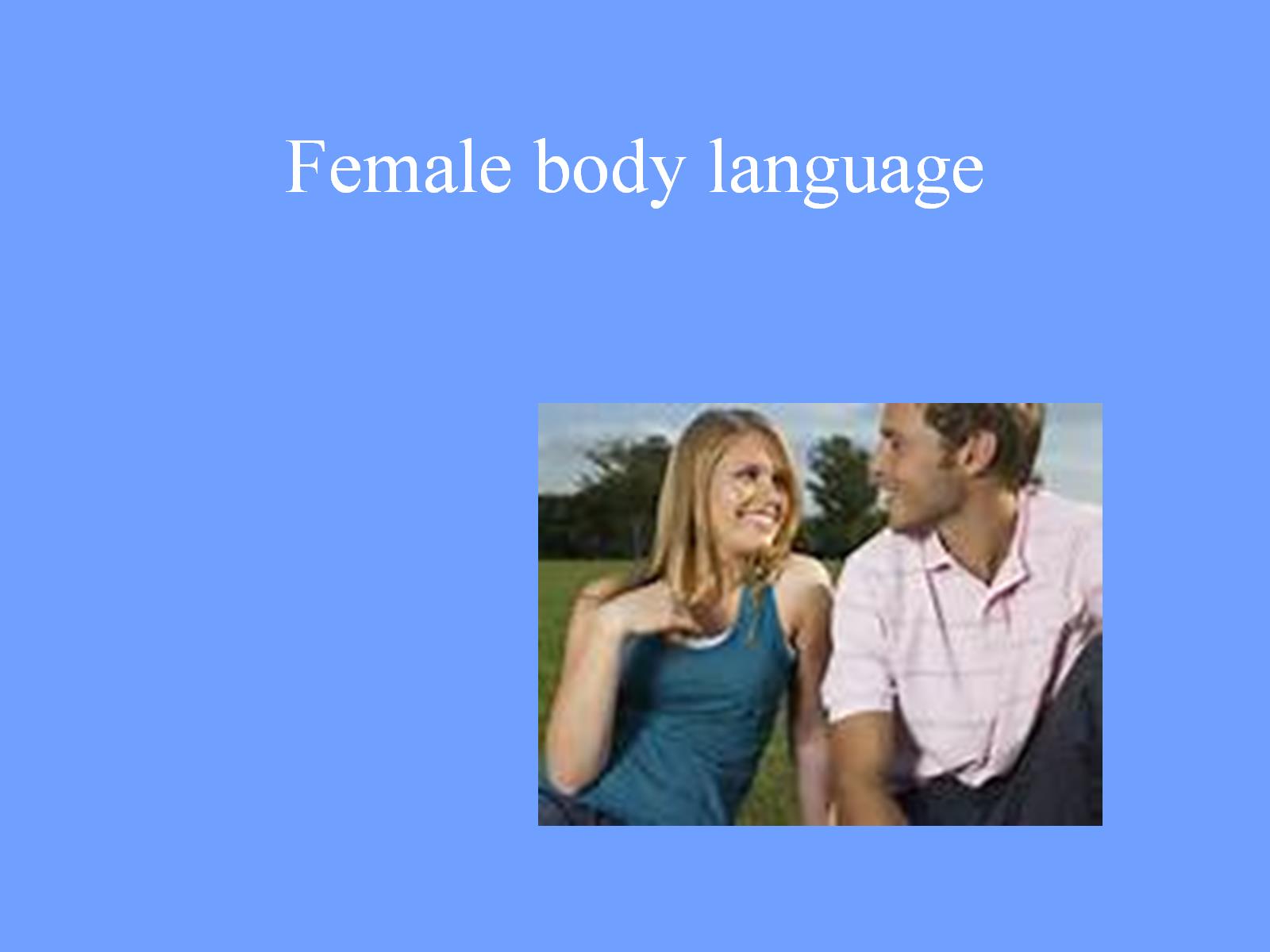 Female body language
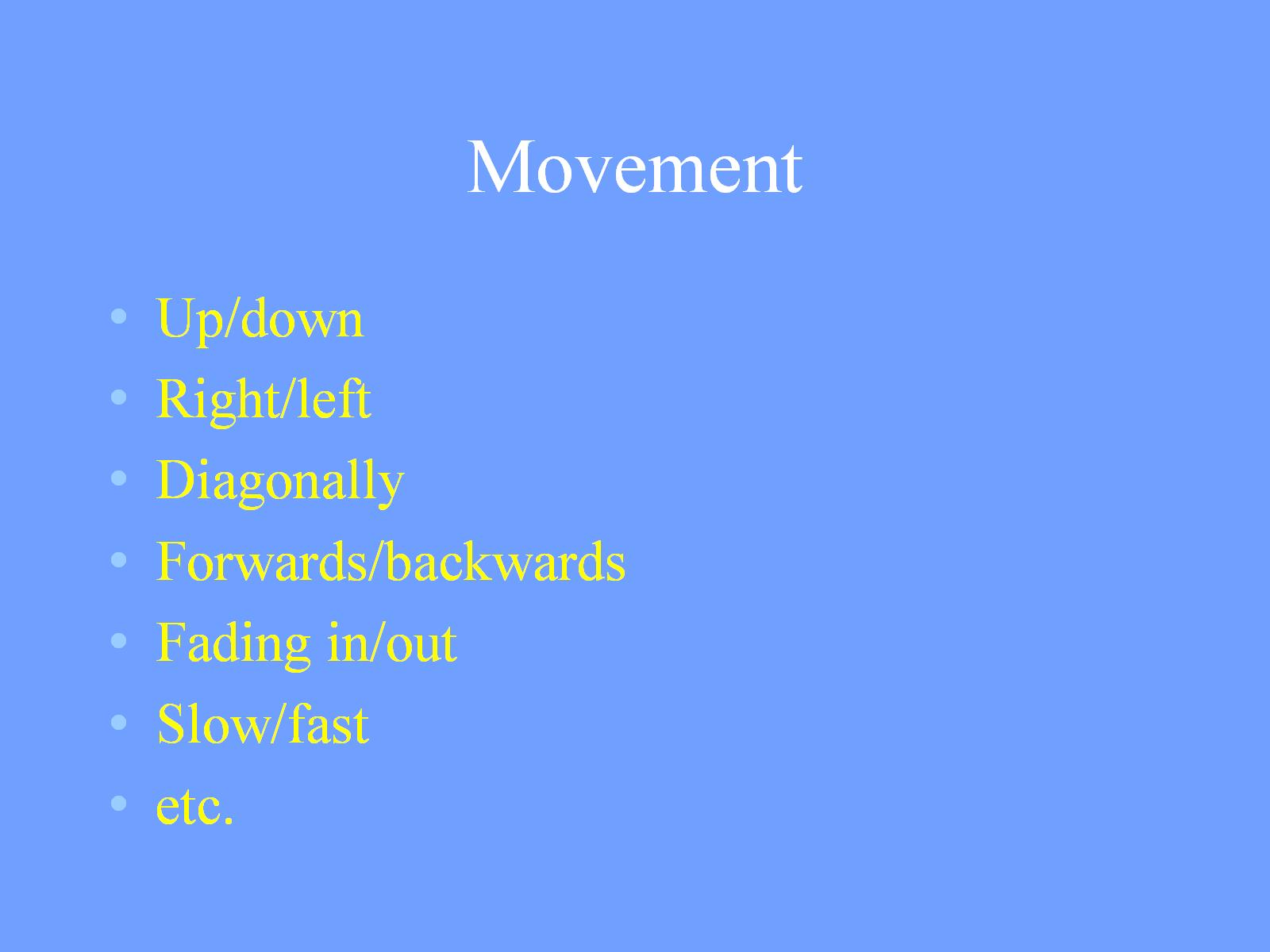 Movement
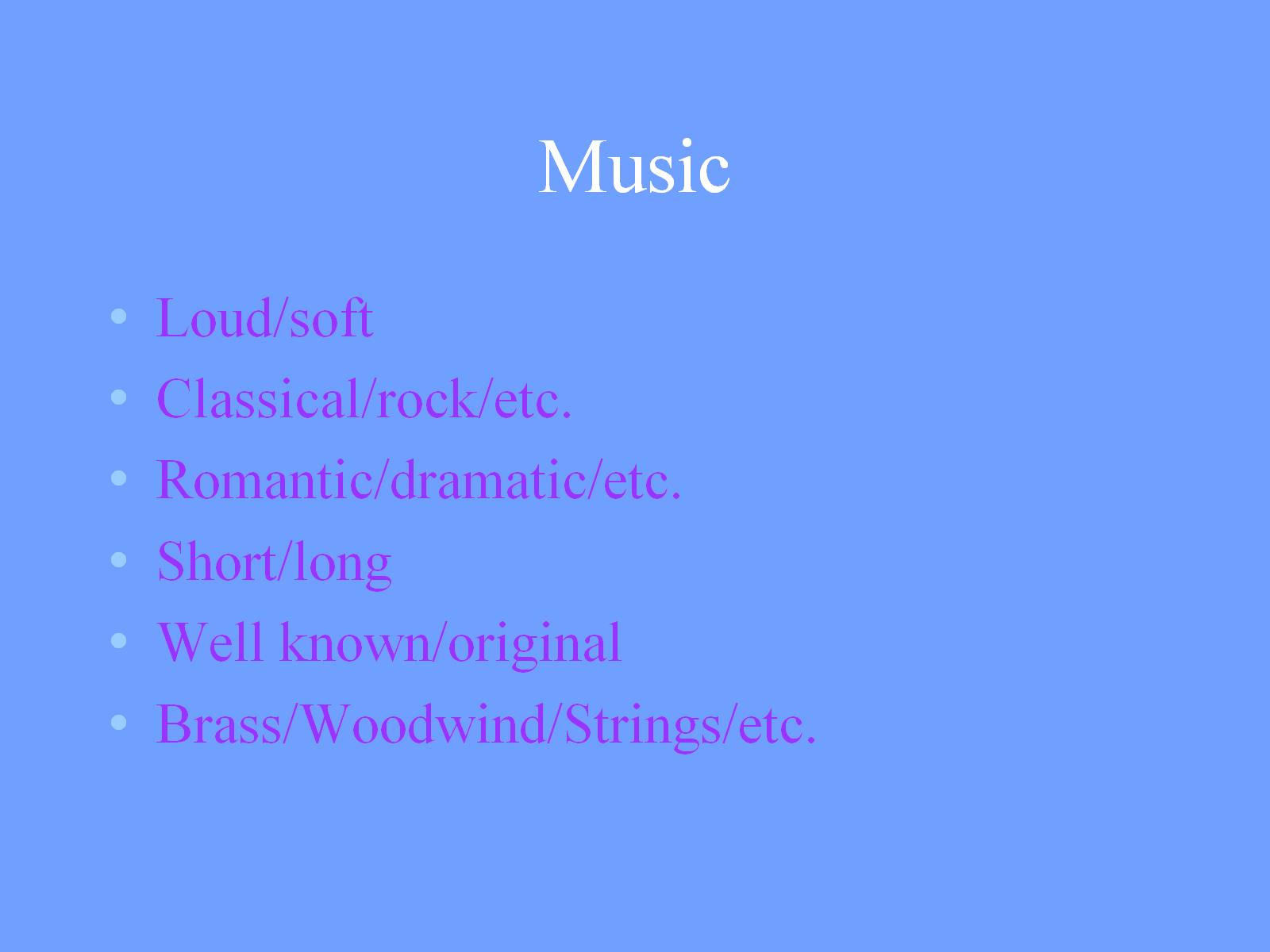 Music
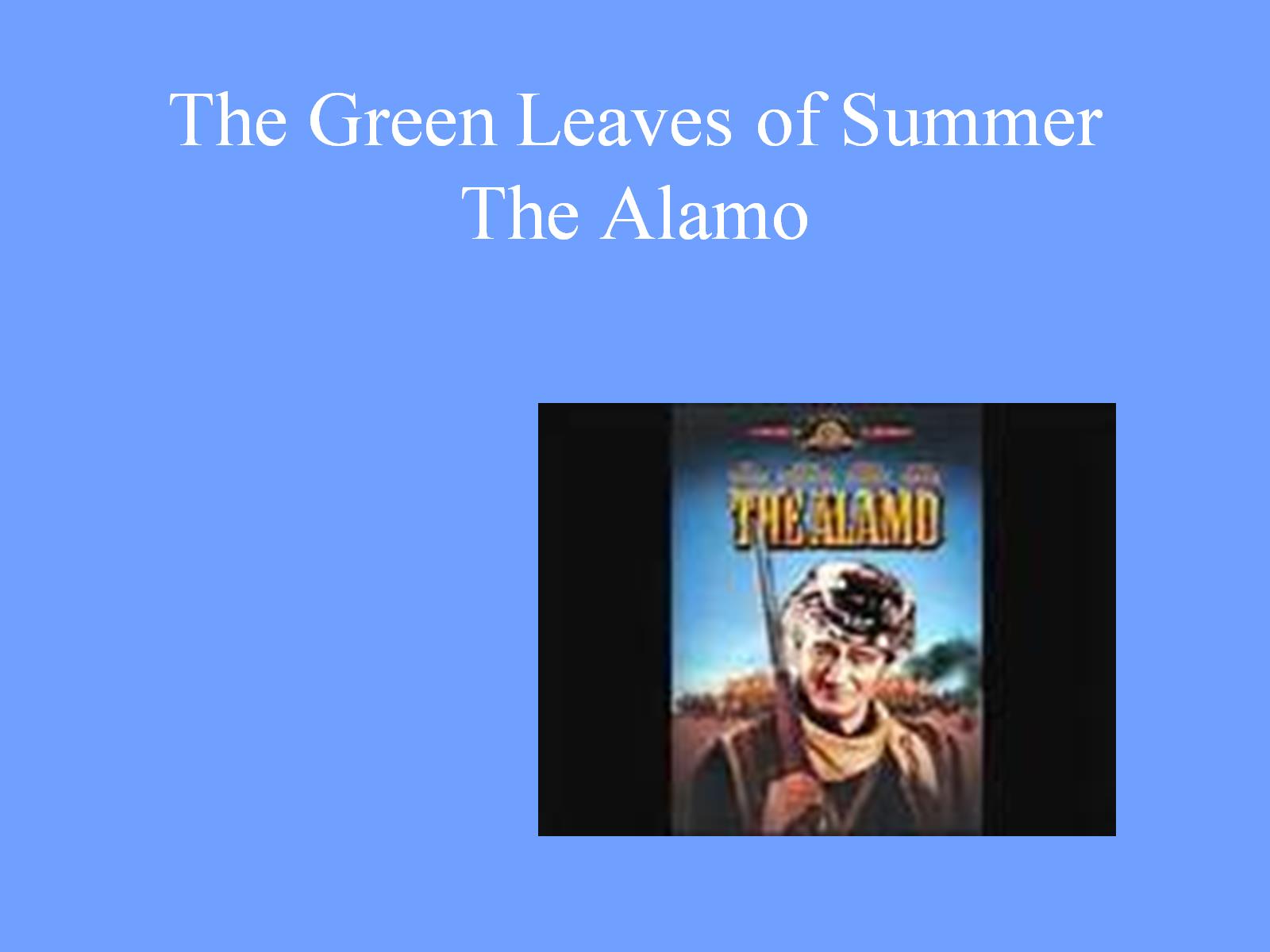 The Green Leaves of SummerThe Alamo
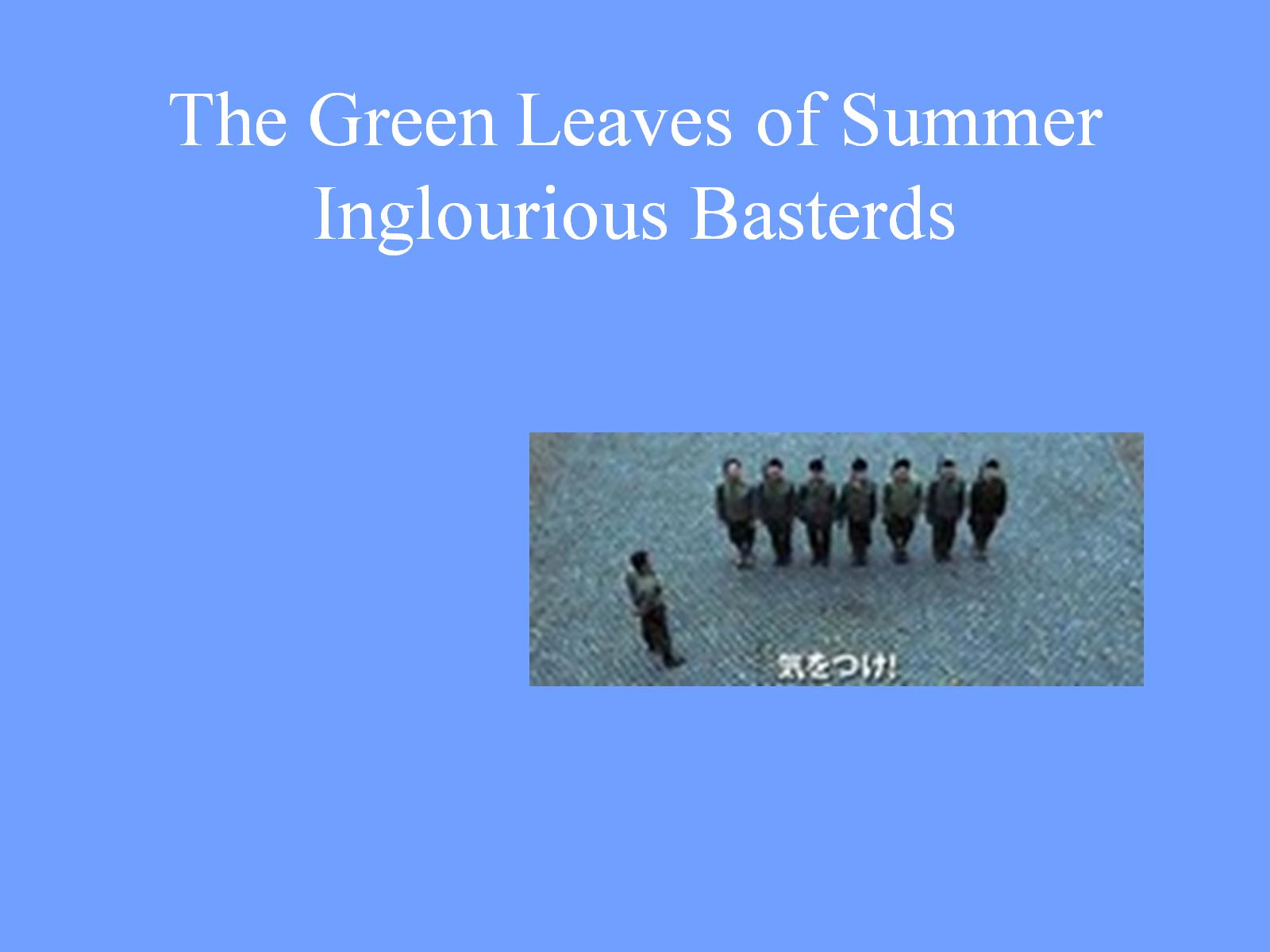 The Green Leaves of SummerInglourious Basterds
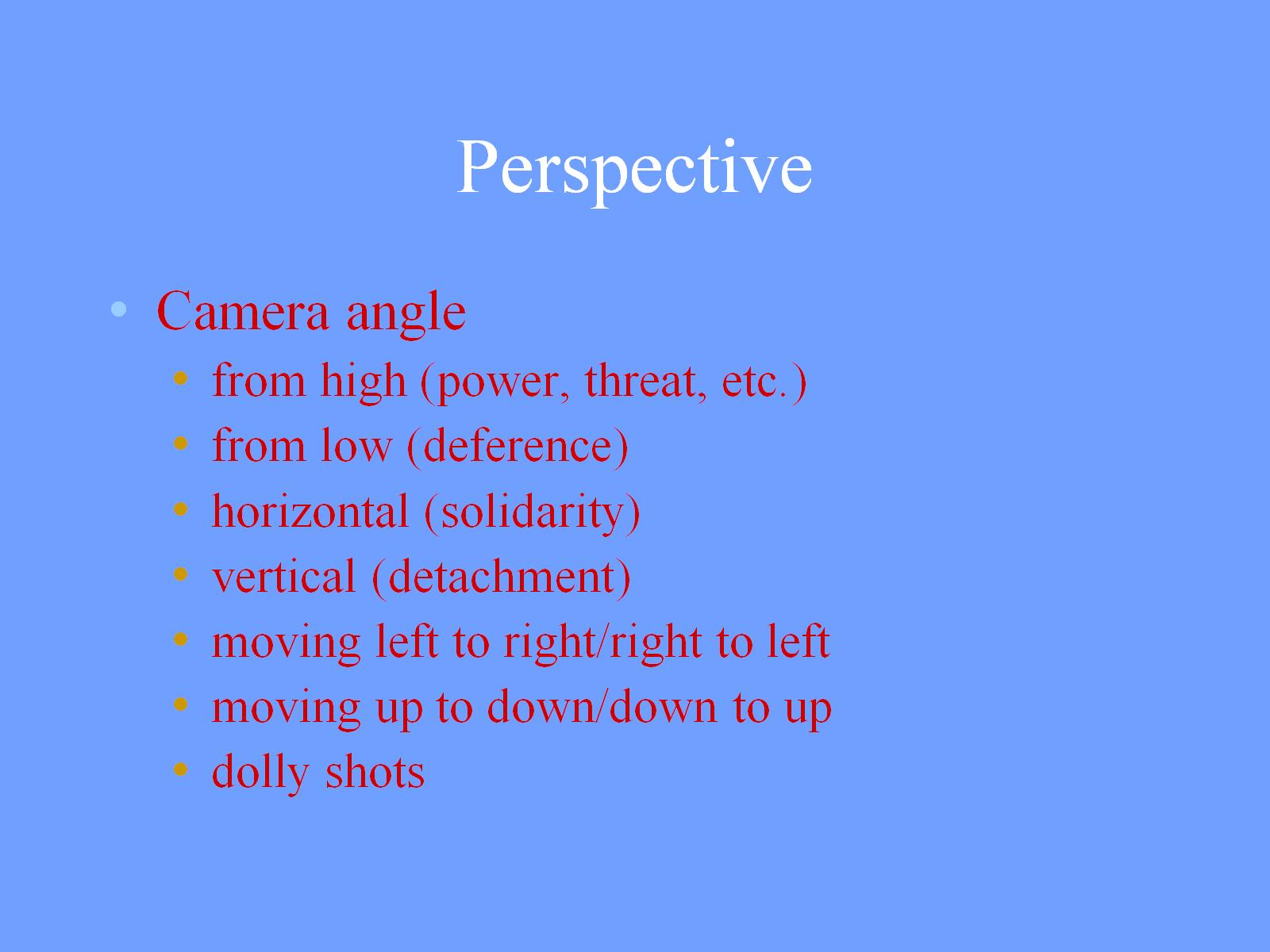 Perspective
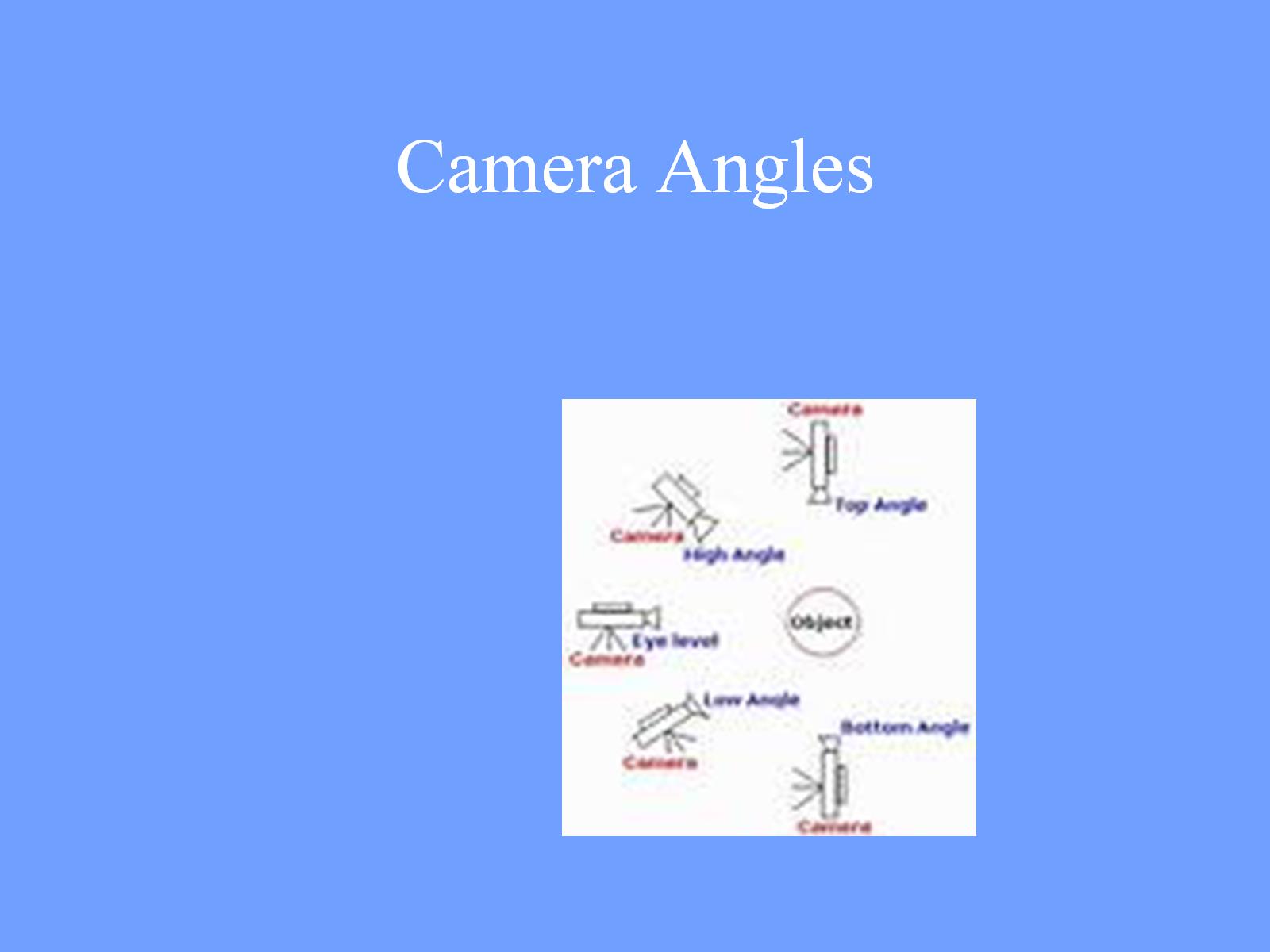 Camera Angles
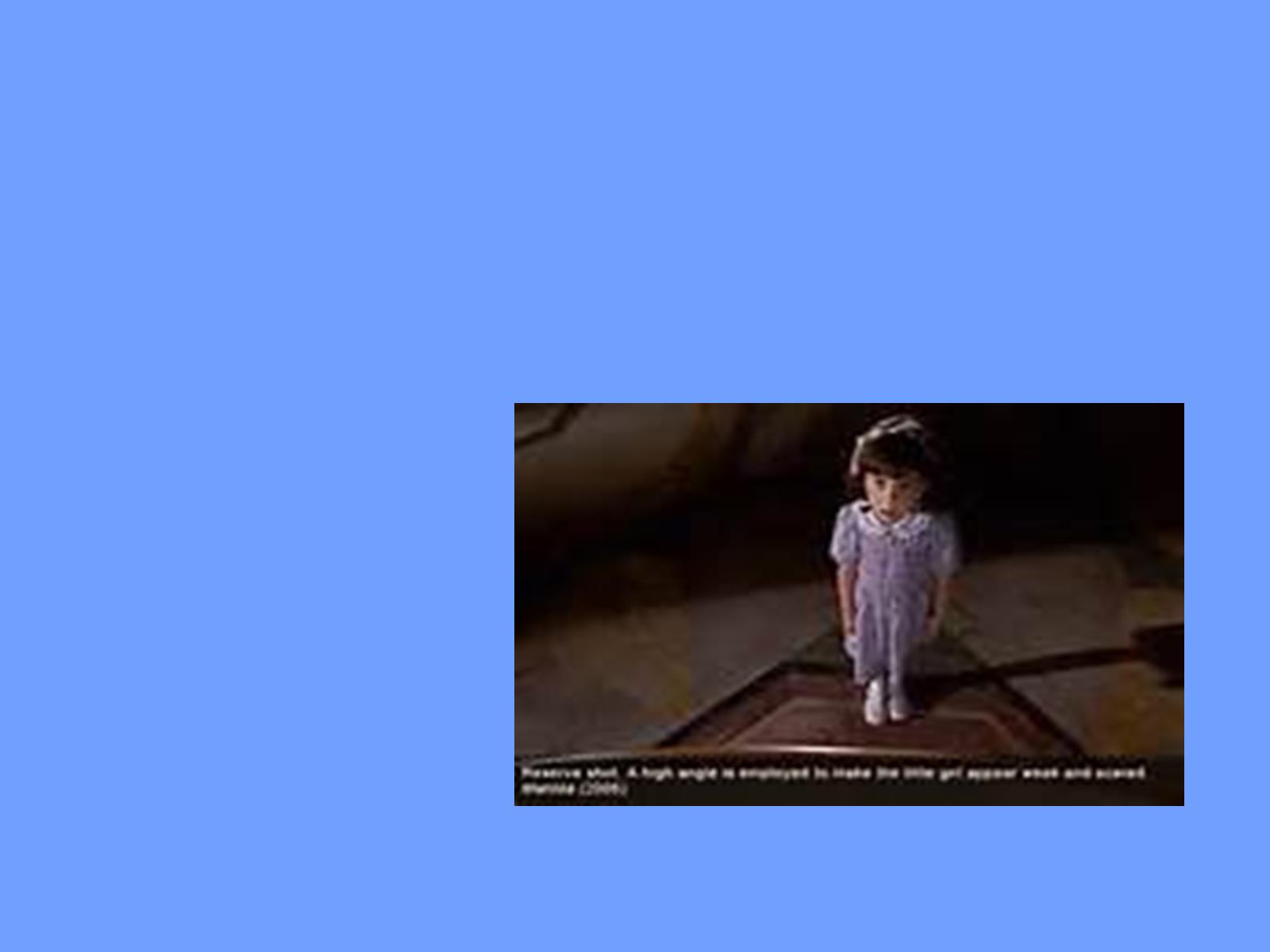 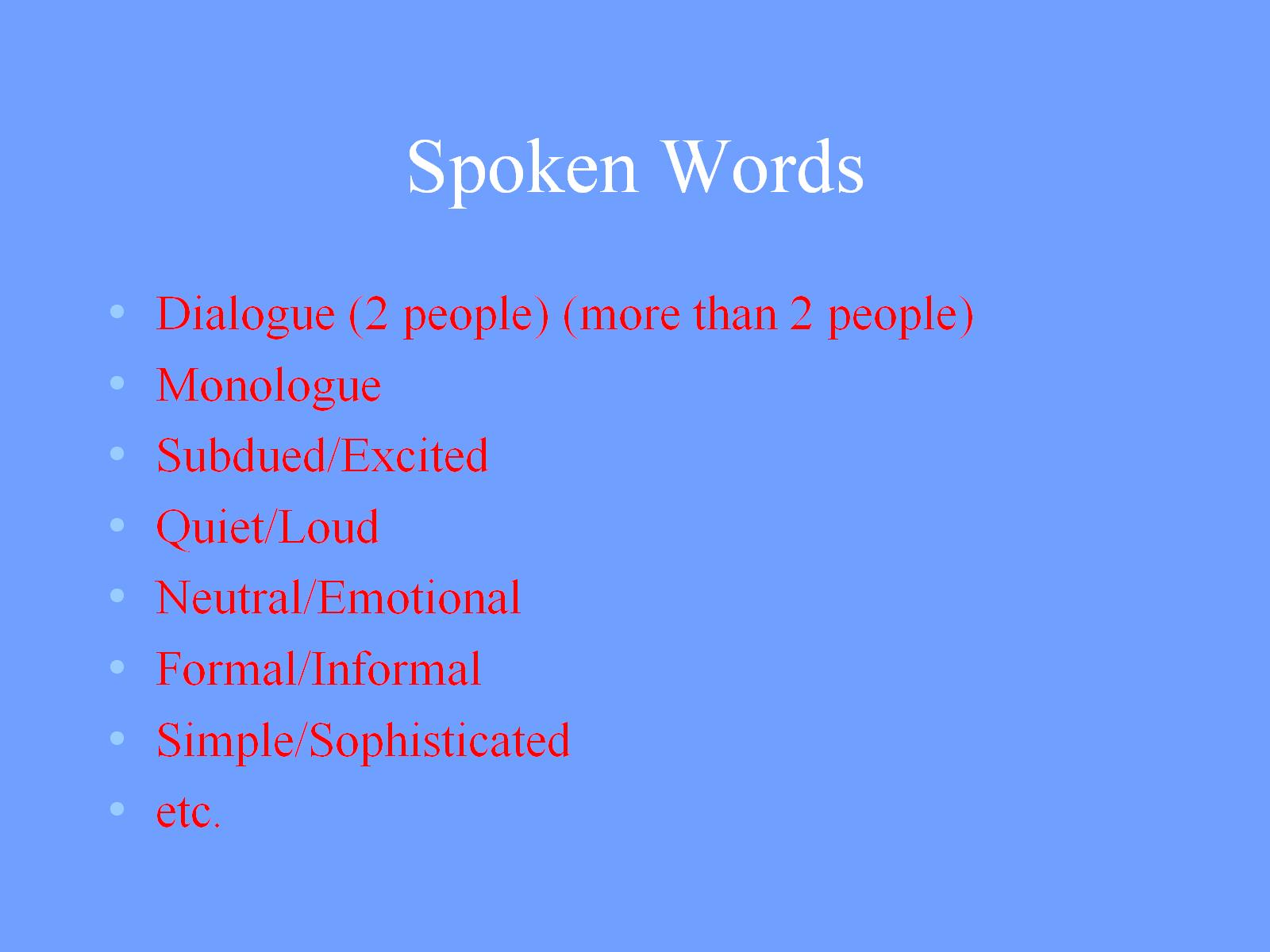 Spoken Words
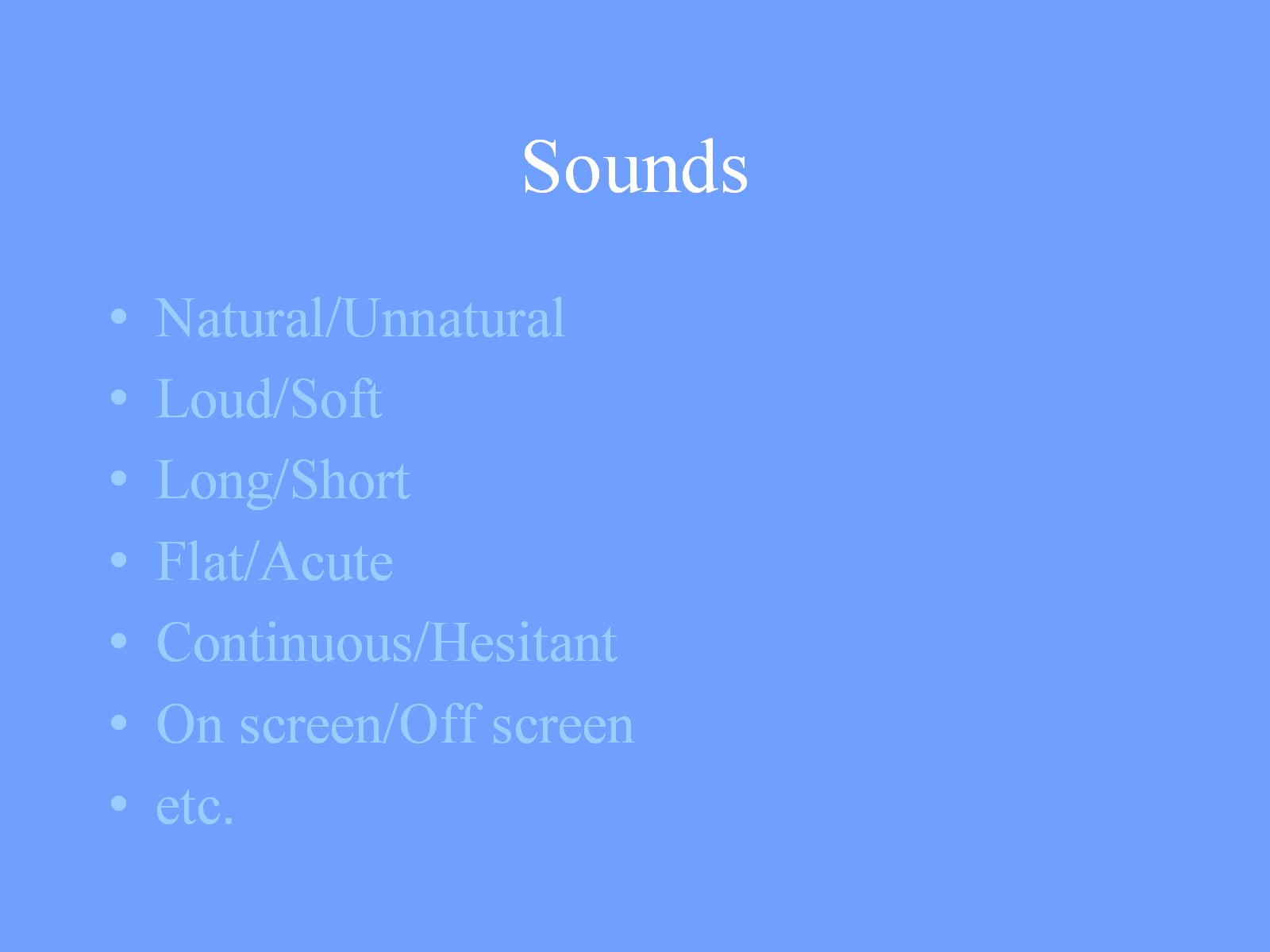 Sounds
Silencecf. Ingmar Bergman ‘The Silence’Martin Scorsese ‘Silence’«it is inscribed inside the register of speech where it deliniates a certain stance» (Dolar)……and thus inserted by the director
Silence as a narrative elementeg. Mission Impossible: Tom Cruise tries to disable a sound-sensitive alarm system
Eg. 2001 A Space Odyssey‘The dawn of man’ – the camera moves into space and into silence.Then images of landscapes are shown against the sounds of wind and birds … inducing the idea of silence.
The Marx Brothers ‘Duck Soup’three minutes of silence during the ‘mirror’ scene
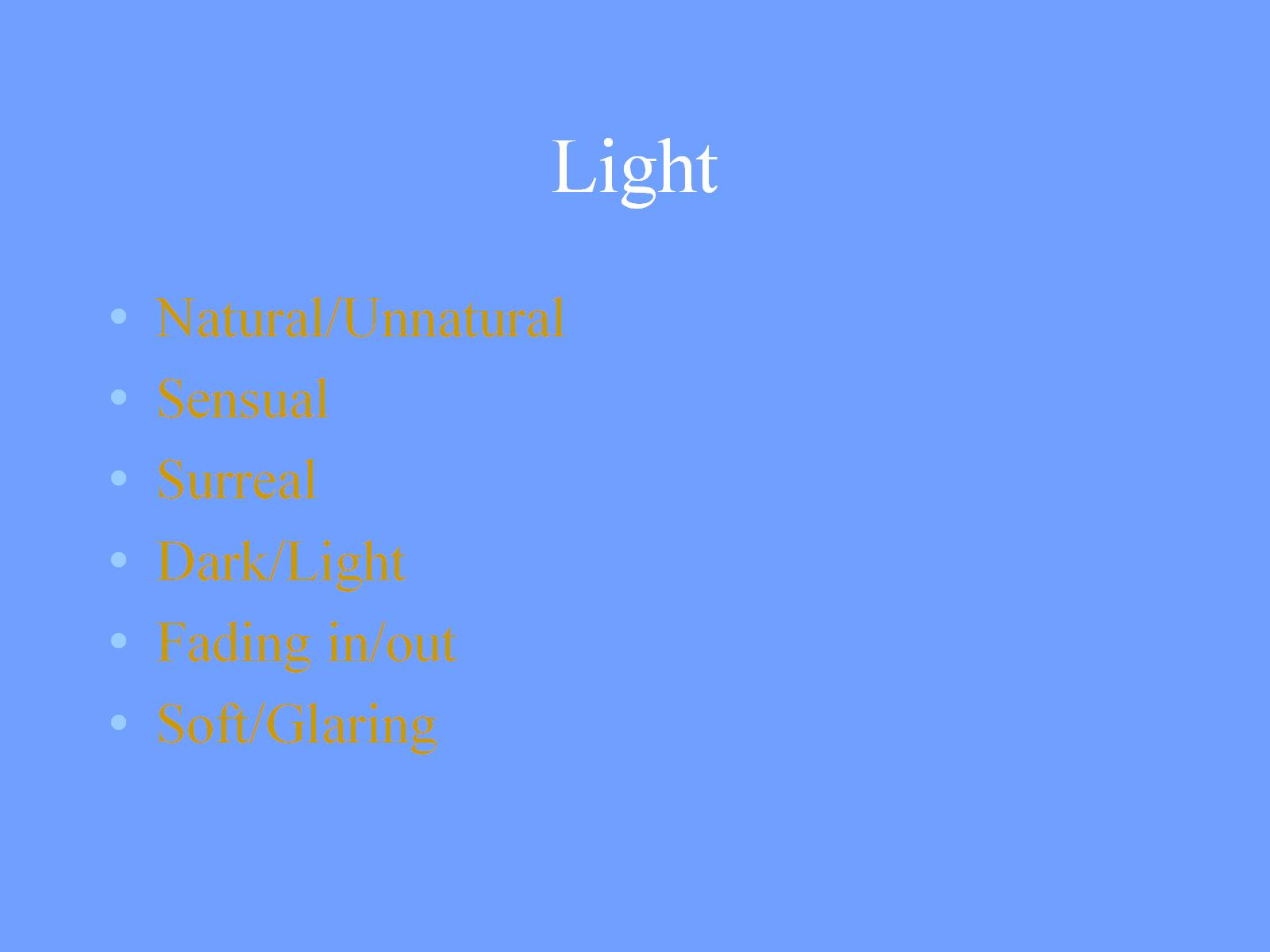 Light
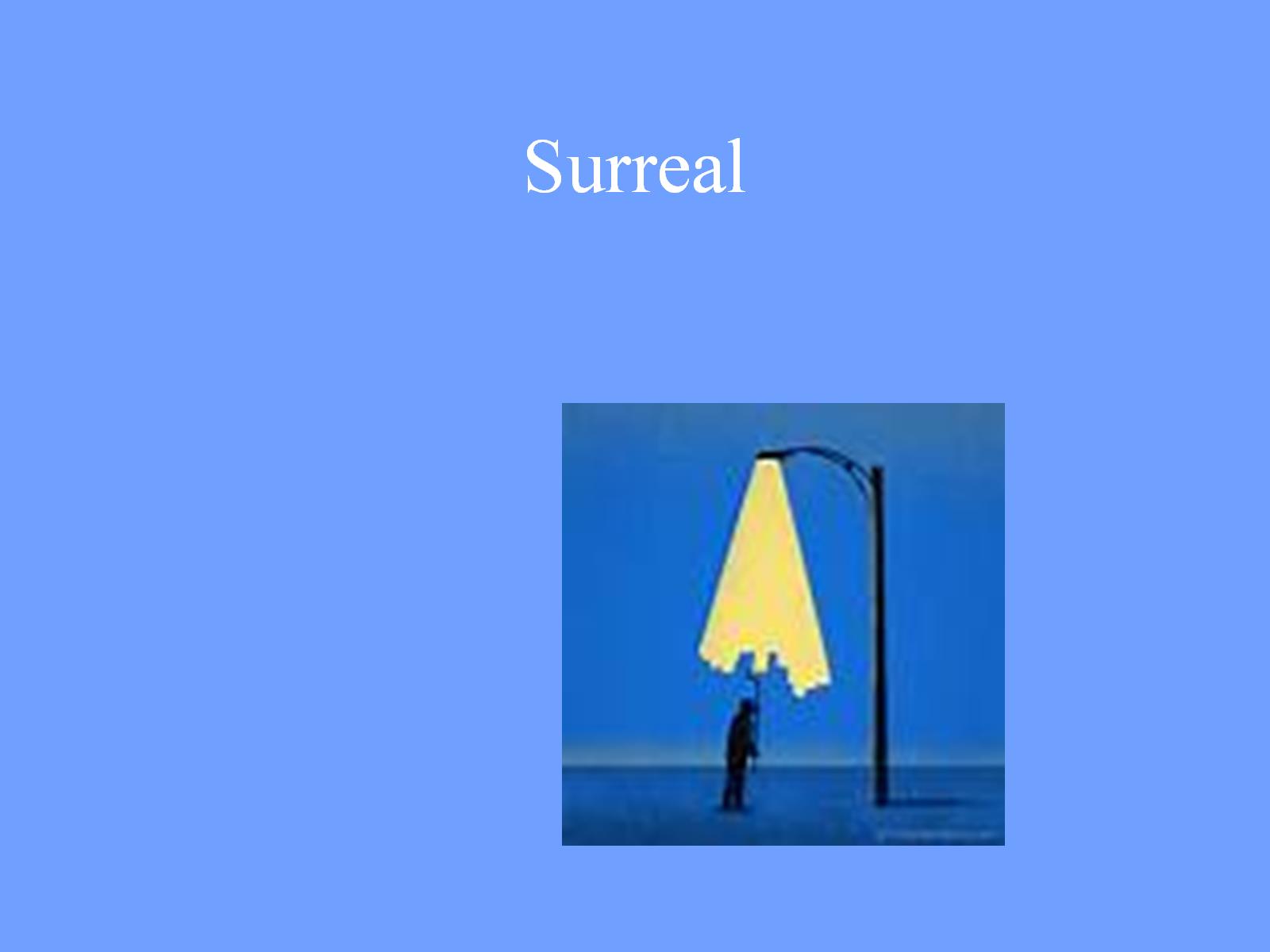 Surreal
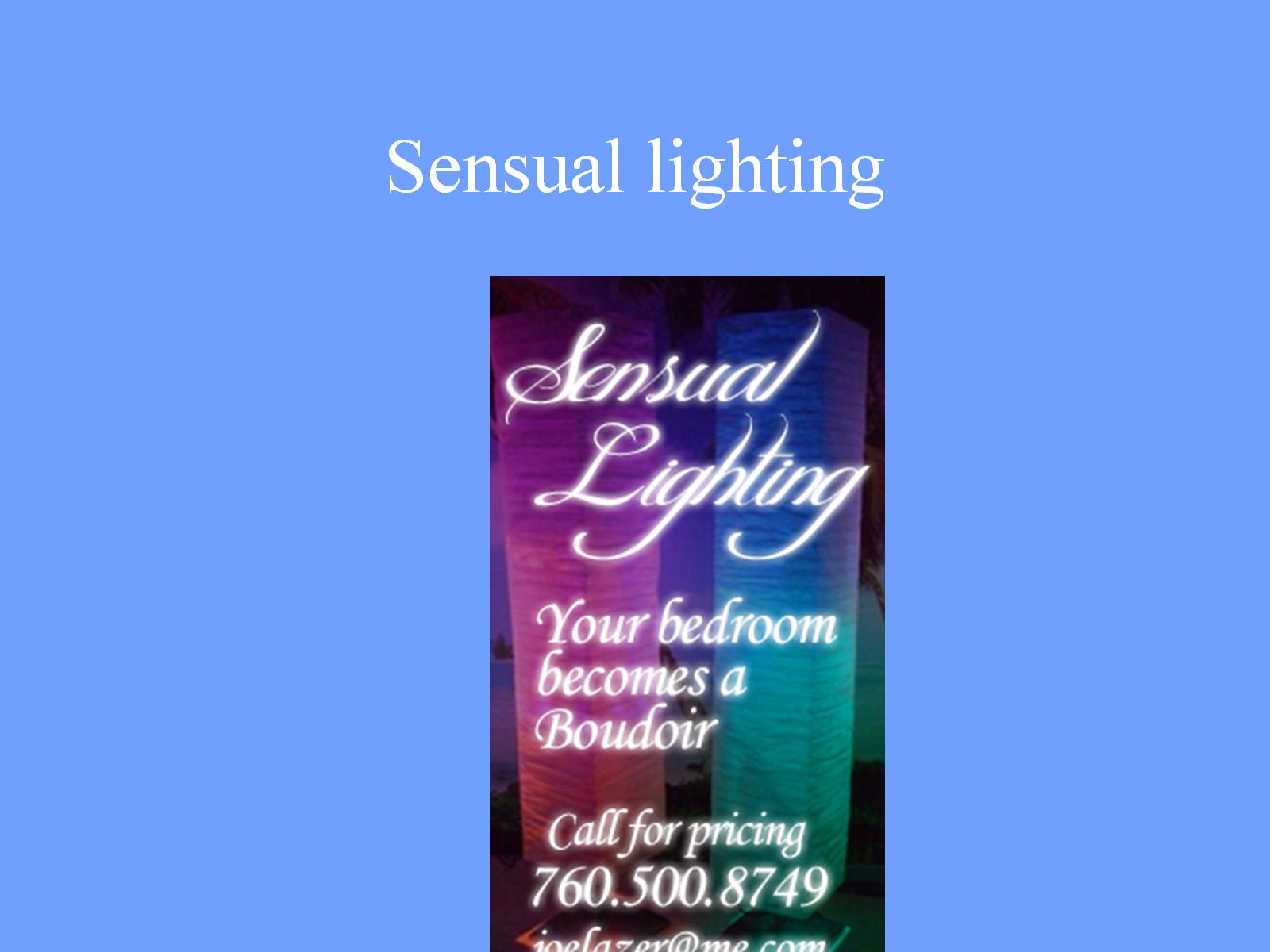 Sensual lighting
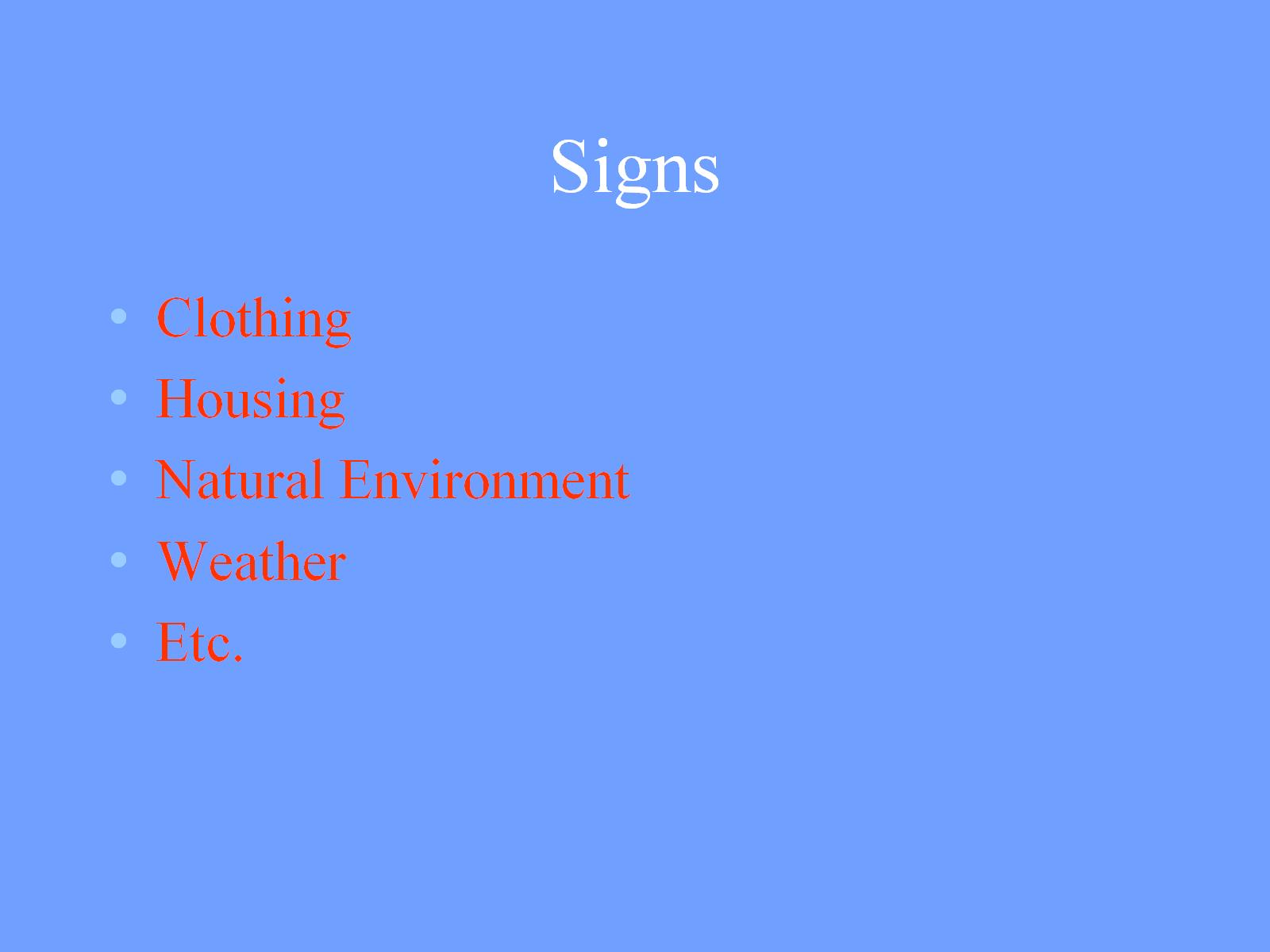 Signs
Vectors
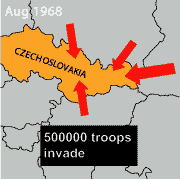 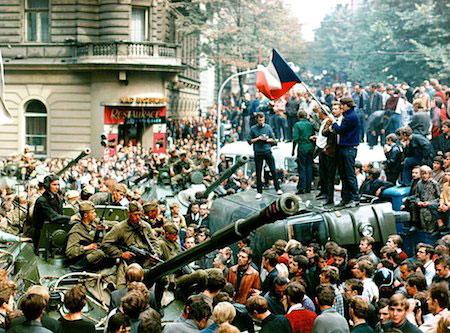 Digital longform journalismSNOWFALL
Reference:A Postgraduate Screen Translation Course IN‘Readings in Intersemiosis and Multimedia’ed. Elena Montagna